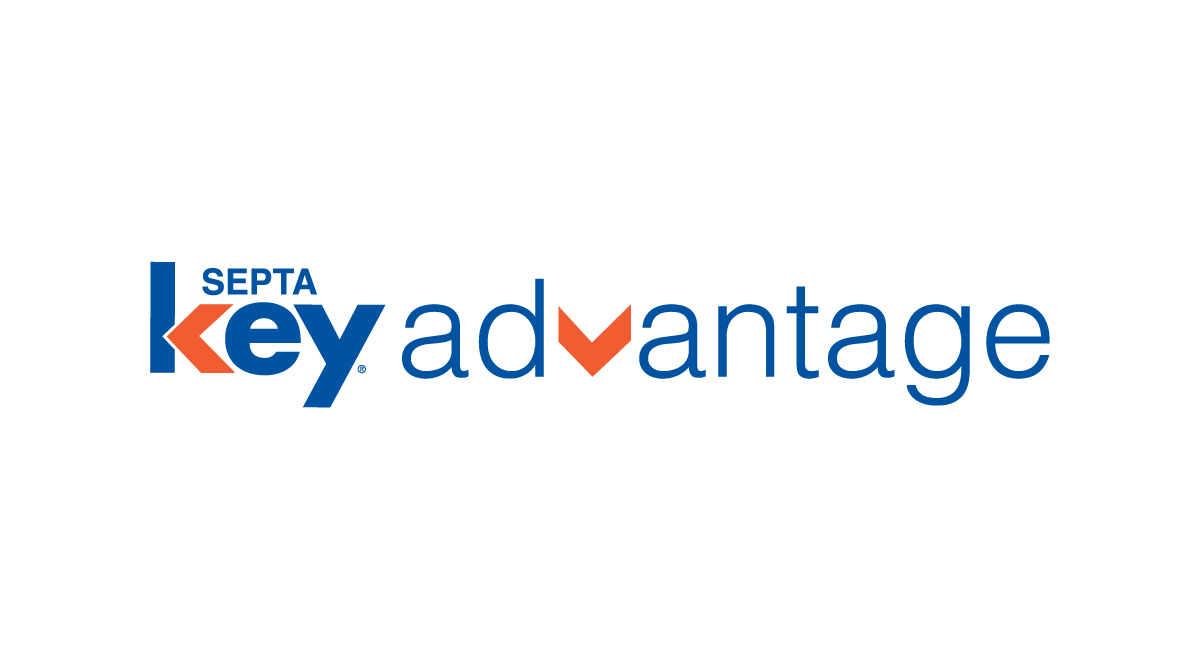 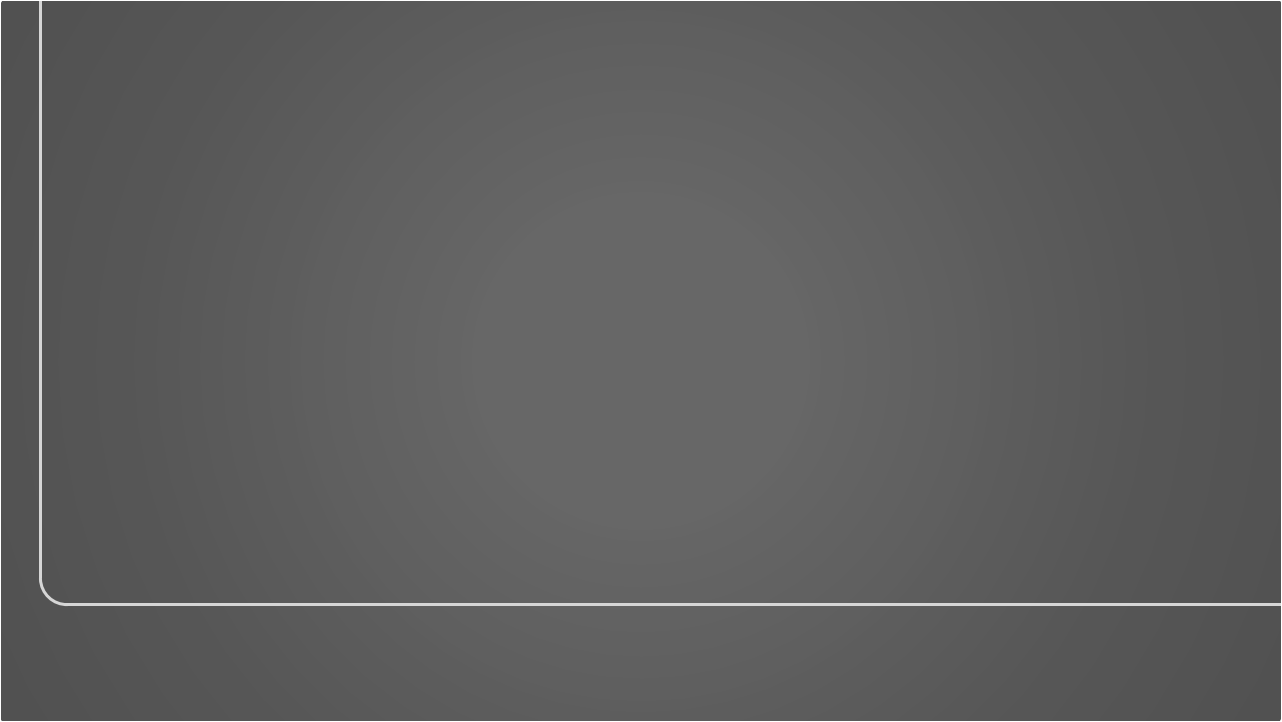 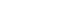 SEPTEMBER 2022
1
Agenda
What is SEPTA Key Advantage? 
Employee Eligibility
Pricing 
 Usage-Based Pricing 
Enrollment 
SEPTA Key cards 
SEPTA Partner Programs
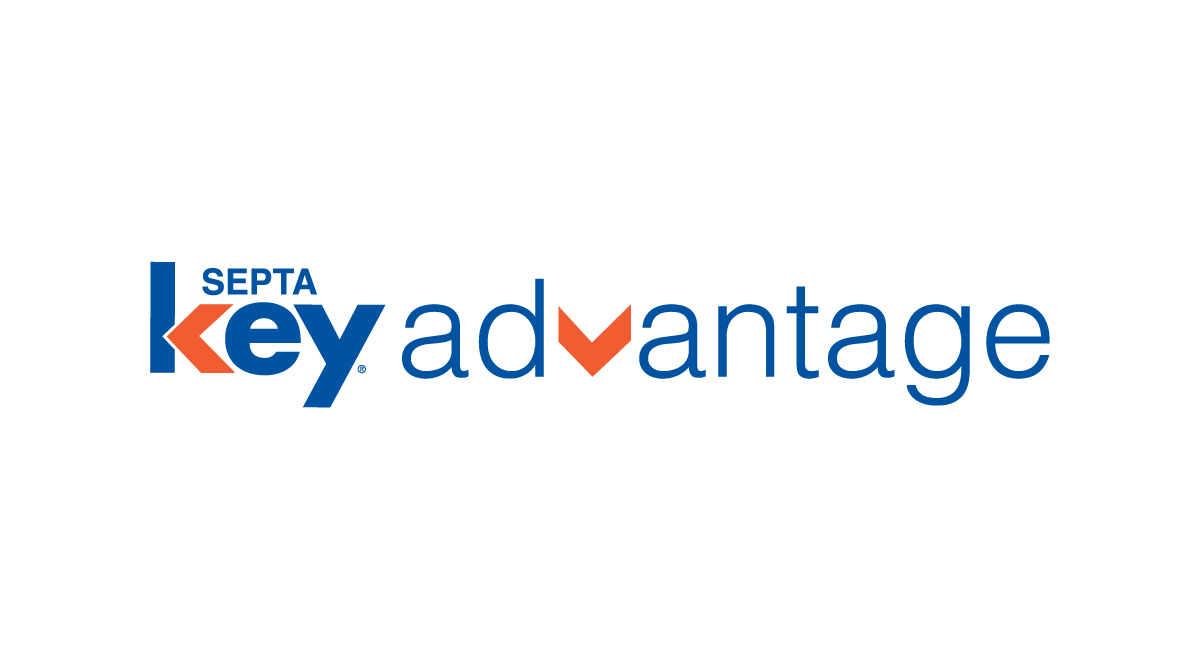 What is SEPTA Key Advantage?
Employer-based benefit program. 
Uses the SEPTA Key card.
"All Access"- Anywhere SEPTA Monthly Pass
Ride allotment can be used on all Regional Rail Zones (1 to Anywhere) SEPTA Transit (Market-Frankford Line, Broad Street Line, Norristown High-Speed Line, CCT, and city and suburban buses and trolleys.)
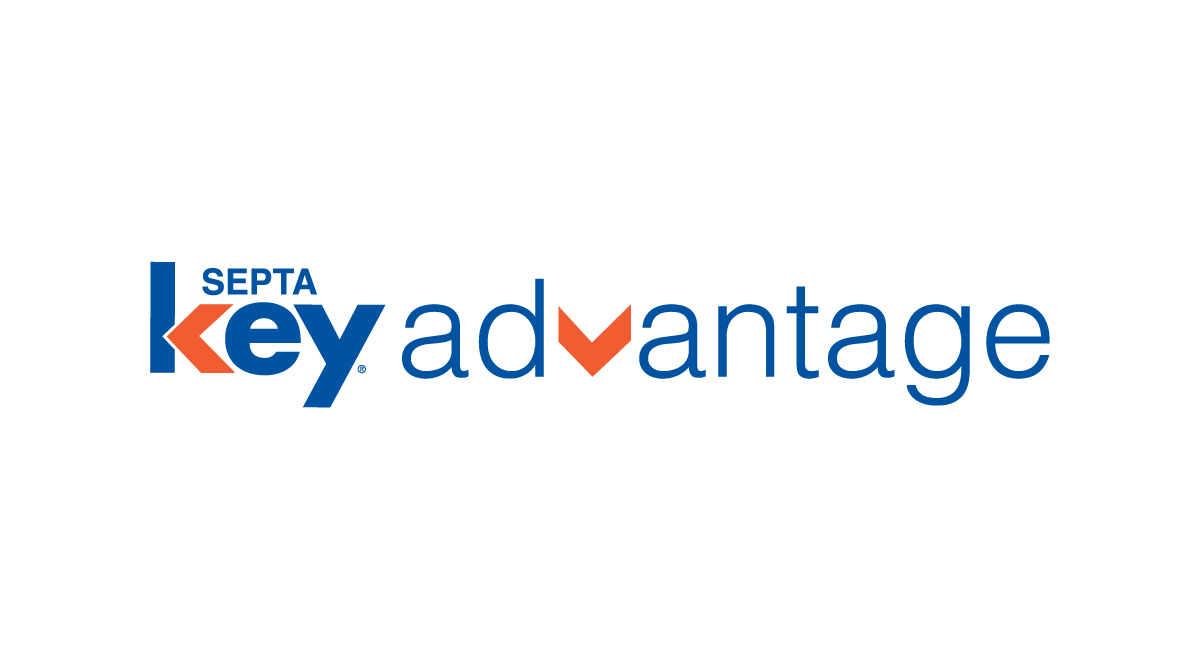 What is SEPTA Key Advantage? Cont.
TIERS
SEPTA Key Advantage is available to all employers within SEPTA’s service region. Program rollout will occur in three stages or tiers:
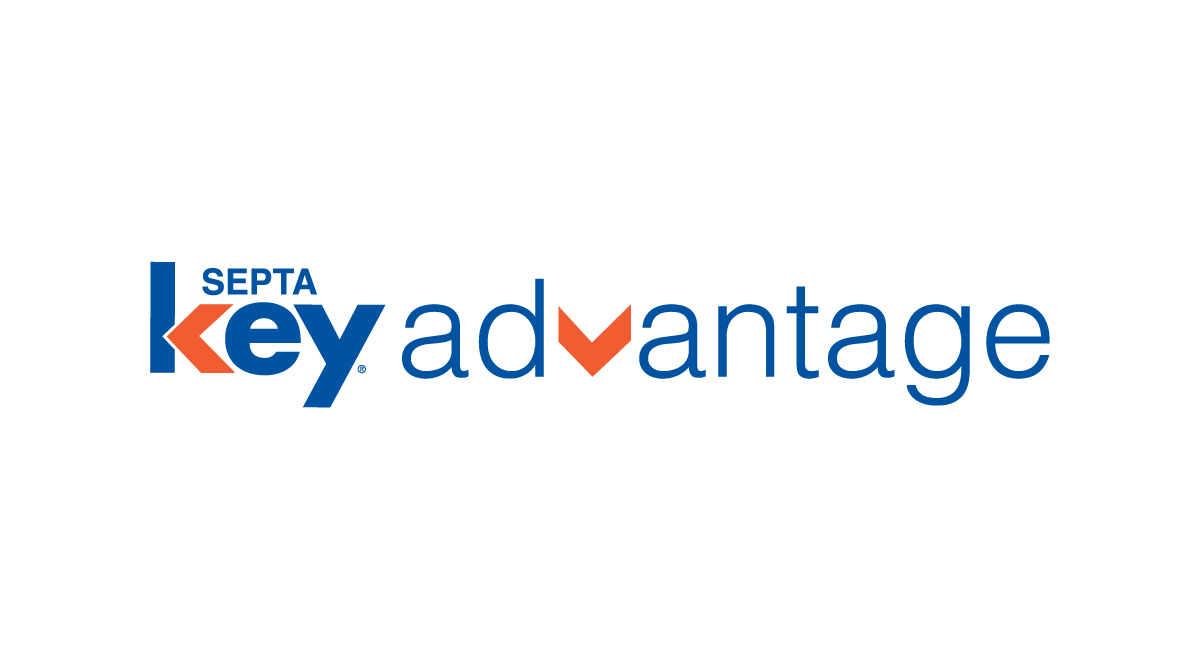 Employee Eligibility:
This is not an opt-in program. Participating employers must cover and include all eligible employees. Employers may choose the employee population that they wish to cover based on the following categorical criteria:
Work Status
This is not an opt-in program. Participating employers must cover and include all eligible employees. Employers may choose the employee population that they wish to cover based on the following categorical criteria:
Work Location
Employers with multiple work sites must make the Key Advantage program available to employees at all locations located within the SEPTA service region.
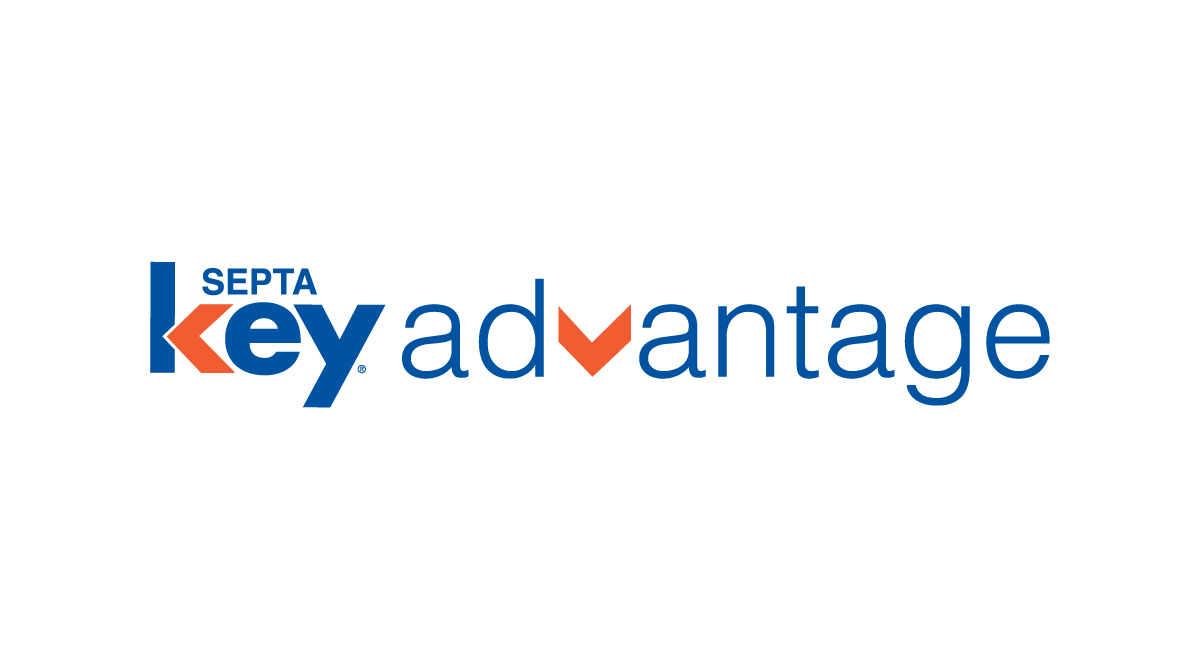 Employee Eligibility Cont.
Exemptions
Within the defined employee population, employees may be excluded from the eligible employee count for the following reasons:
Employees who have been deemed to be permanently working remotely.
Employees that live in Pennsylvania and are over the age of 65, as they can already ride SEPTA free of charge.
Employers must ensure that employees meeting exemption requirements do not have the opportunity to register for the program.
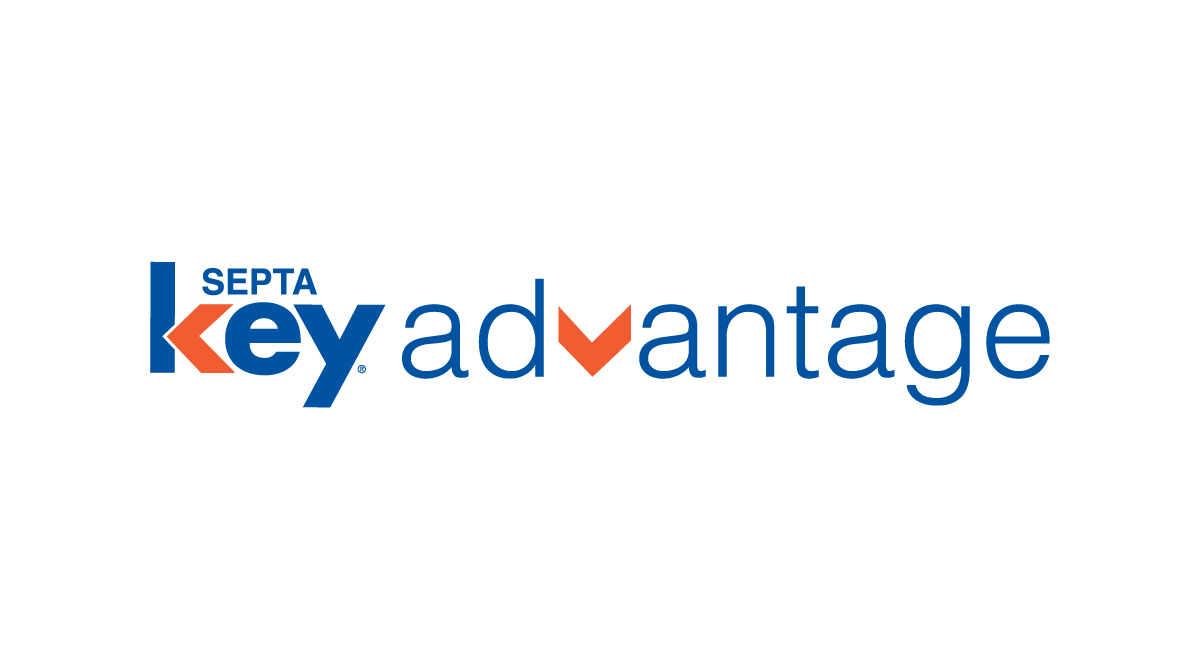 Rules for use
"All Access"- Anywhere passes are nontransferable, nonrefundable, and can only be used by the eligible participant.
SEPTA Key Advantage participation rules will need to be incorporated into company policy. 
All-Access passes can be fully subsidized by the employer or employees can cost share via a pre-tax payroll deduction.
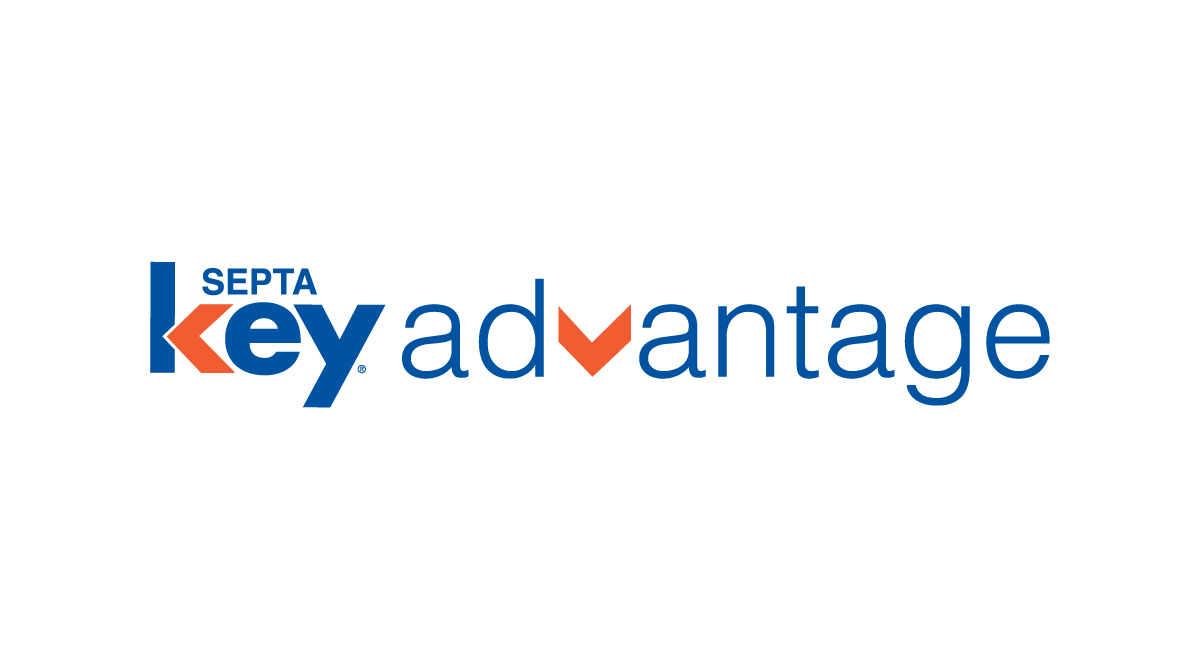 Pricing
Introductory Price
The base introductory price for Tier 1 (500 or more employees) employers participating in Key Advantage is $160 for a six-month Key Advantage pass (or $26.67 per eligible employee per month). This amount is multiplied by the eligible population to calculate the total cost of participation to each Tier 1 employer or intermediary.
Usage-Based Price
The usage will be used to set a custom renewal price for each Tier 1 employer or intermediary for the subsequent six-month period. Following the first contract renewal, usage for the upcoming period will be based on six months of data for each Tier 1 employer or intermediary (the last three months of the previous period, and first three months of the current period). Price per employee cannot exceed or fall below 10%.
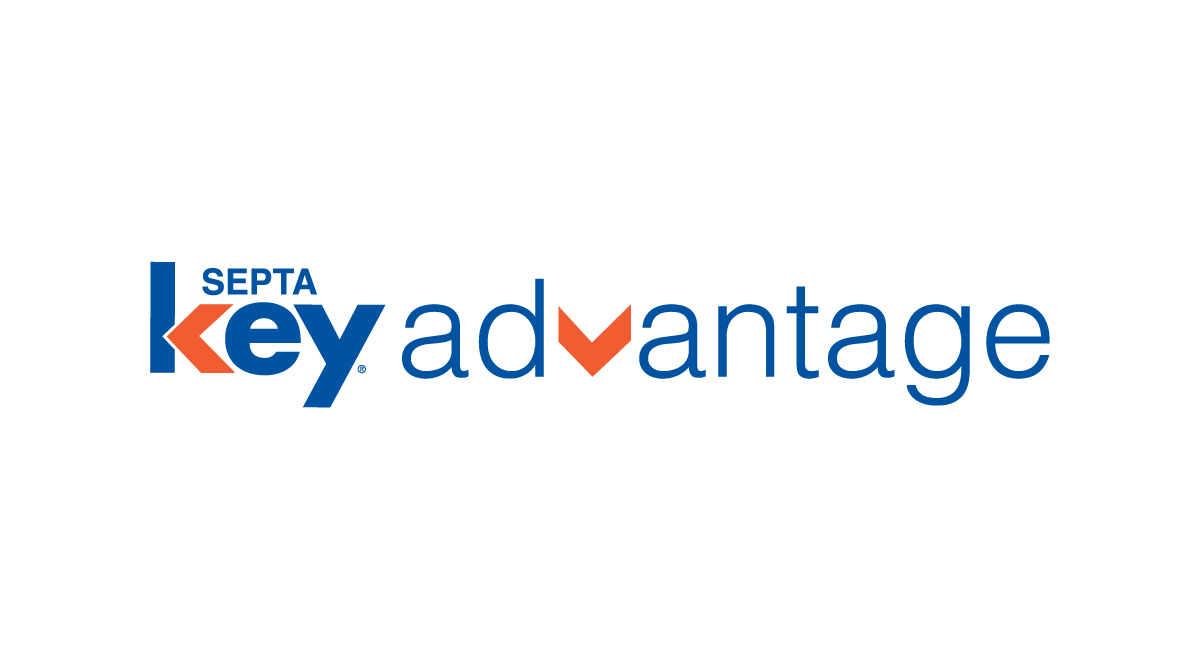 SEPTA Key cards
To participate in Key Advantage, employees will need to use a registered SEPTA Key card.
Current registered Key cards can be used.
A Key card can be purchased for $4.95 at a SEPTA Kiosk, Sales or Retail location. 
Key cards can be purchased on the admin portal in increments of (100) at the $4.95 rate.
SEPTA Key cards are enrolled in balance protection and SEPTA fares loaded can be recovered on a new card.
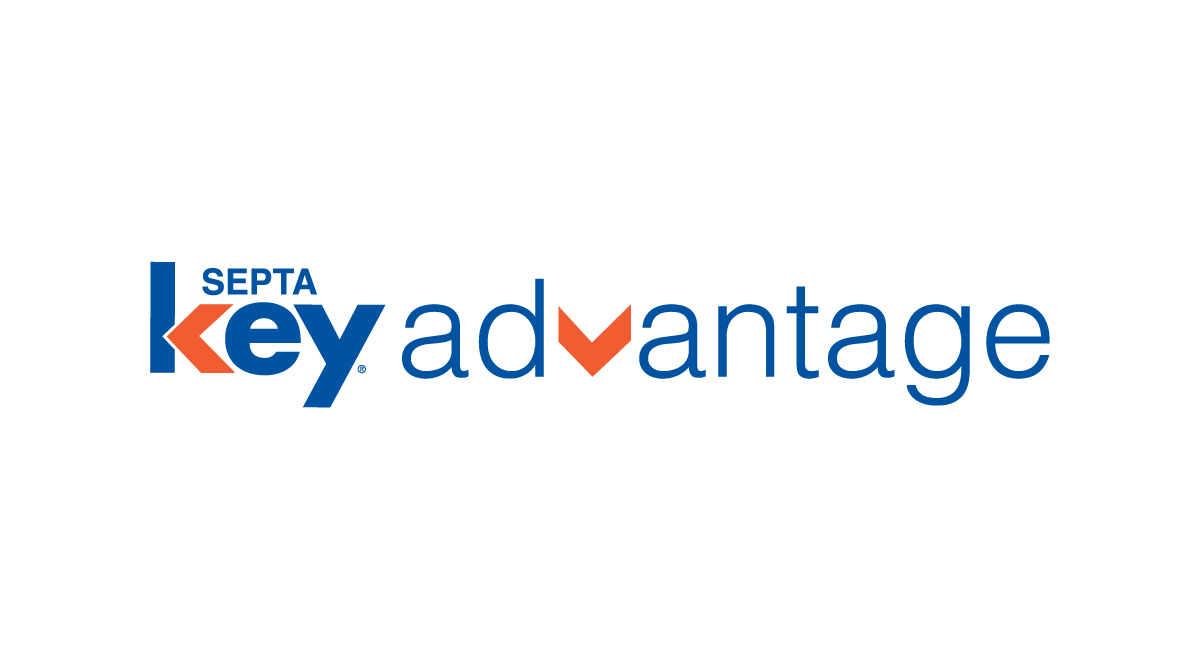 SEPTA Key Corporate Program
This program is for companies and organizations that purchase monthly passes for their employees or clients. The SEPTA Key Corporate Program makes it possible to establish a member list and electronically load/reload SEPTA fare products each month onto multiple Key Cards. Click here to apply.
Program Highlights
Pre-tax; Federal and FICA Exempt 
Monthly passes and Travel Wallet options for employees. 
Easily bulk load products onto participants' Key Cards.
Discount Options Available.
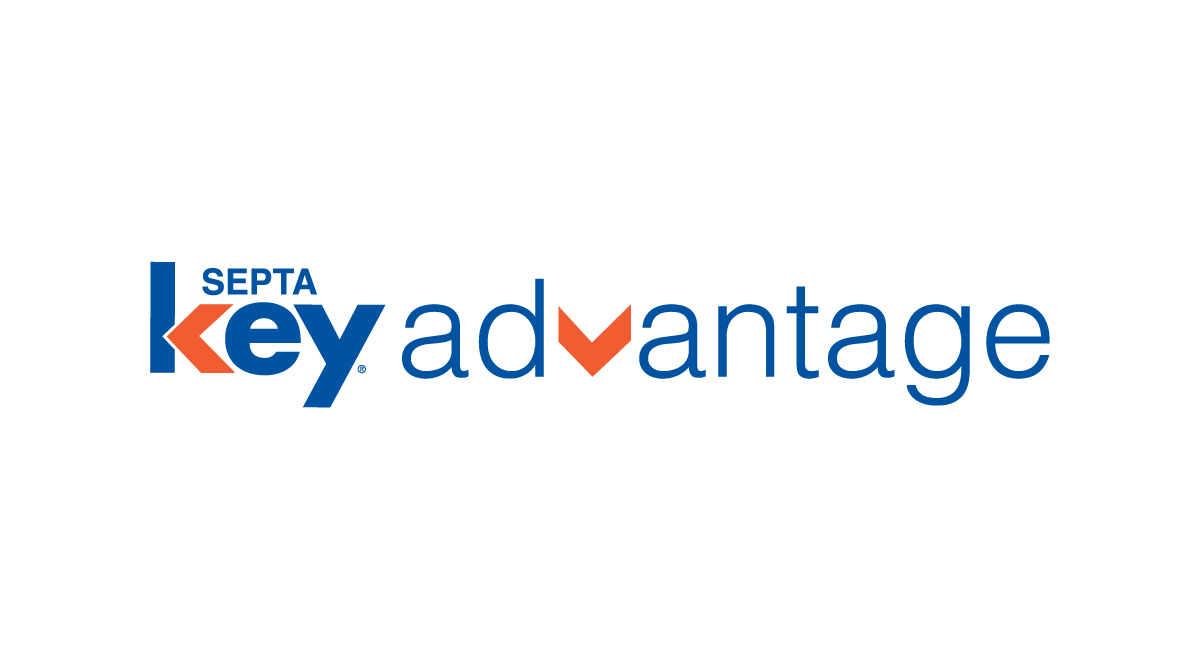 SEPTA Partner Pass Program
The Partner Pass Program is for institutions purchasing disposable SEPTA Fares in bulk. Eligible groups, nonprofits, and government agencies that provide free SEPTA Transportation to their clients and constituents can enroll in the program.  Click here to apply.
One Trip + Transfer
Two Trip + Transfer
Convenience Day Pass
Independence Day Pass
7-Day Rolling Pass
30-Day Rolling Pass
Partner Pass Options:
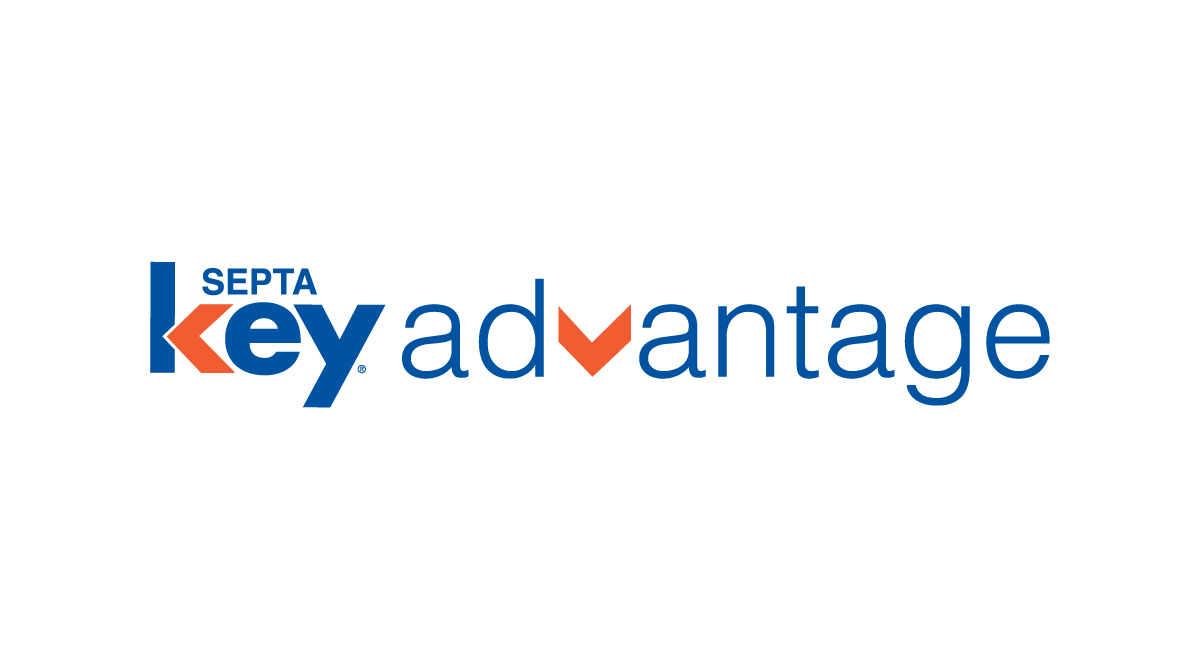 Questions?
Let's Connect:
Gabrielle Pristera: 
Email: gpristera@septa.org 
Phone Number: (215)-580-3041
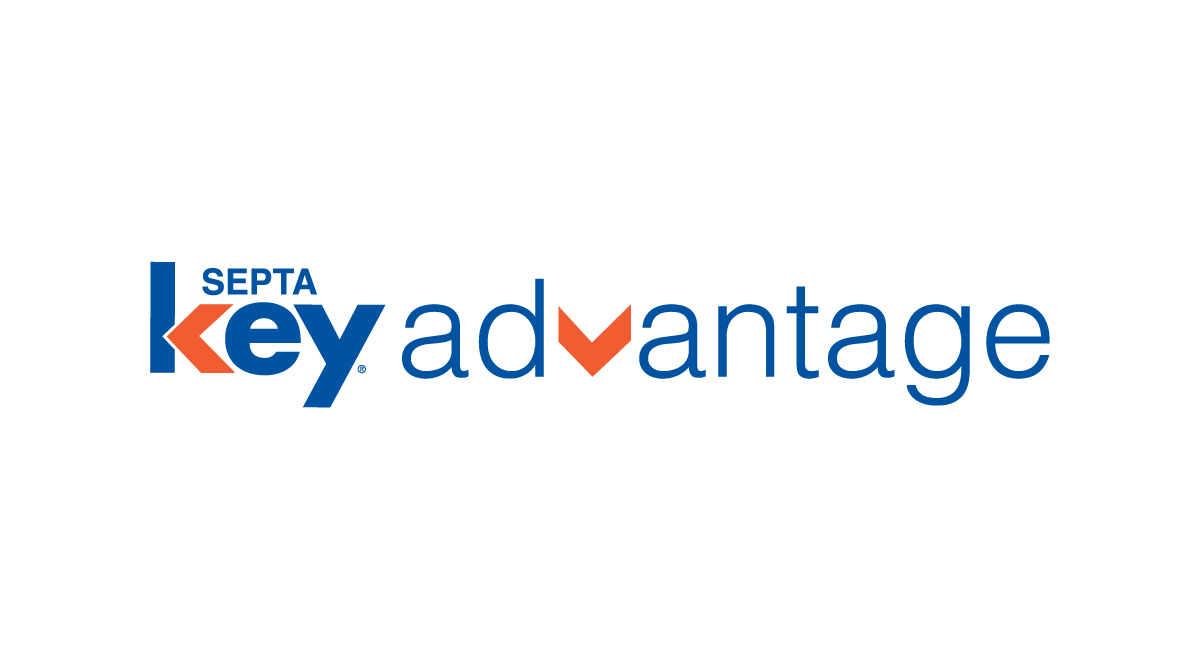